Kan vi noen gang bli tilfreds med kvalitetsforbedring?
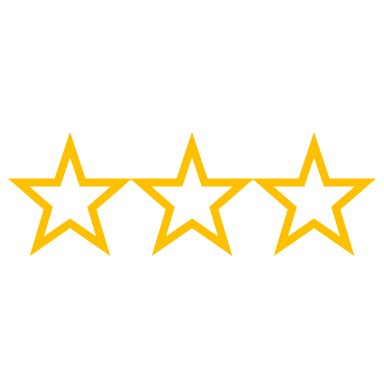 Et langvarig kvalitetsarbeid for hoftebruddpasientene på Oslo universitetssykehus (OUS), Ullevål

Ingvild Hestnes-  sykepleier ortopedisk klinikk, OUS, Ullevål
[Speaker Notes: Skal presentere funn fra min masteroppg 2018 samt gå gjennom prosessen med å starte et nytt pasientforløp]
Implementering av pasientforløp til hoftebrudd- har vi fått til det vi sa vi skulle?
Masteroppgave i interdisiplinær helseforskning, 
Universitetet i Oslo (2018)
[Speaker Notes: Min masteroppg het….
Jeg har jobbet som Hoftebruddkoordinator fra 2014 til 2020
Nå: annen stilling i ortopedisk klinikk]
Masteroppgaven
Evaluere implementeringen av  nytt pasientforløp til eldre pasienter innlagt med hoftebrudd på OUS, Ullevål
Sammenlikne to perioder for å se om etterlevelsen av de nye rutinene var forbedret
[Speaker Notes: første periode var 2014, da det nye pasientforløpet startet og periode to var to år etter, i 2016]
Bakgrunn
30% blir pleiepasienter
40% kan ikke gå uten hjelp ett år etter bruddet
50% får delir under innleggelsen
20-30% ettårs dødelighet
[Speaker Notes: Skrøpelige og marginale pasienter som tåler dårlig de endringene et stort brudd og en sykehusinnleggelse medfører

Pasientgruppe som vil ha ekstra fordel av et tilpasset forløp]
Helsetilsynet 2011
OUS behandler ikke hoftebruddpasientene godt nok!
Ventetid til operasjon
Delirforebygging
Ernæring
Osteoporose
Legemiddelbruk
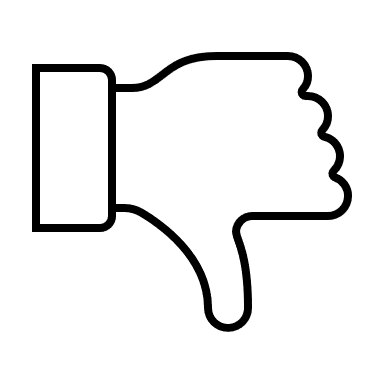 [Speaker Notes: Utgangspunkt for endringene kom i 2011 da helsetilsynet påpekte vesentlige mangler på behandlingen av hoftebruddpasientene, spesielt mtp…... Noe måtte gjøres.]
Tiltak
Oppstart «fast-track» til hoftebrudd
2014
[Speaker Notes: Tiltaket ble oppstart av FT i 2014]
Innleggelsesforløp for hoftebrudd fast-track
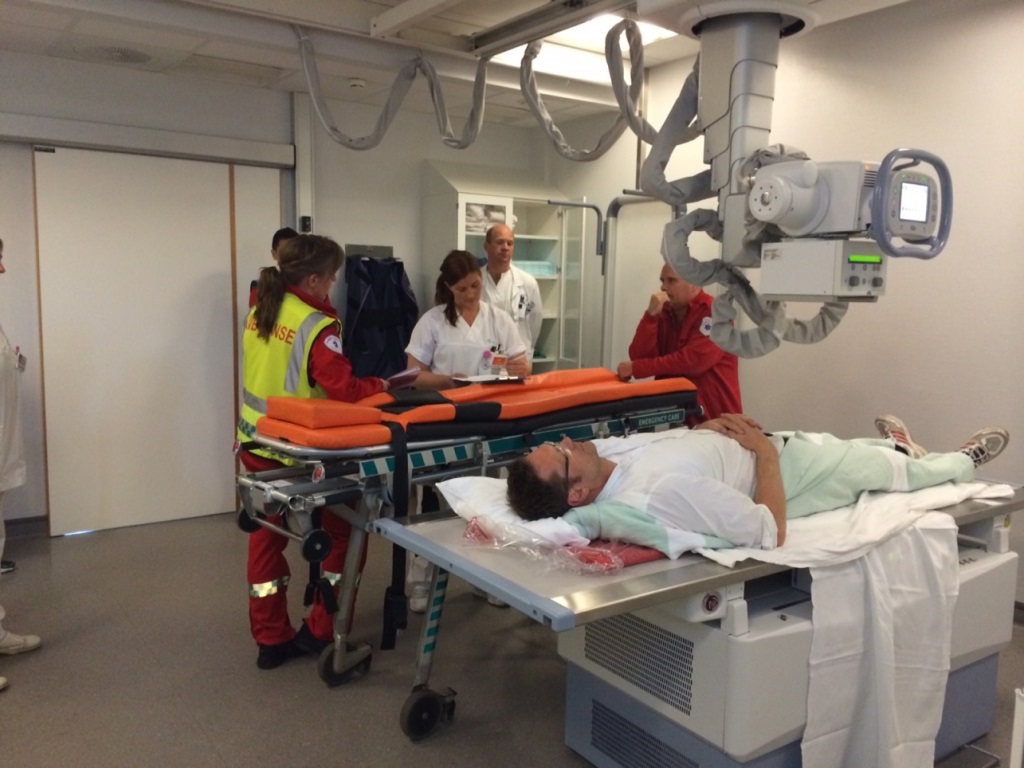 [Speaker Notes: Fast-track: Kortere ventetid fra ankomst til operasjon, med fokus på tidlig smertelindring, væskeoptimalisering, samt at innleggelsen foregår i et rolig miljø som kan bidra til å redusere risikoen for delirium 

Fast track er LEAN: Alle unødvendige ledd i forløpet er tatt bort.]
Standardisering av rutiner
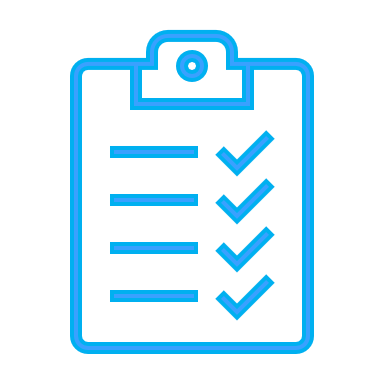 [Speaker Notes: I tillegg til fast-track ble det etablert standardiserte rutiner for hele innleggelsen. 
Bla ventetid til operasjon, osteoporosebehandling, smertelindring, tidlig seponering av urinkateter og tidlig mobilisering, som er noen av kvalitetsindikatorene som ble målt i masteroppgaven. 

samlet hoftebruddene på en plass. 
God nytte av sjekklister og egne prosedyrer
En koordinator/ spl som sørget for opplæring, oppfølging, kvalitetsregister

Men en viktig del av et pasientforløp til hoftebrudd var involvering av en geriater, som viste seg å være vanskelig å få på plass…]
Ulemper med fast-track
For usikkert opplegg: Under 30% av hoftebruddene ble innlagt via fast-track
Mange ulike tolkninger av forløpet
Likt forløp for alle pasienter med hoftebrudd!
[Speaker Notes: Selve fast-trackdelen av pasientforløpet hadde for mange flaskehalser

Vi trengte et forløp for alle hoftebrudd- for hele innleggelsen!]
Ulemper med fast-track
For usikkert opplegg: Under 30% av hoftebruddene ble innlagt via fast-track
Mange ulike tolkninger av forløpet
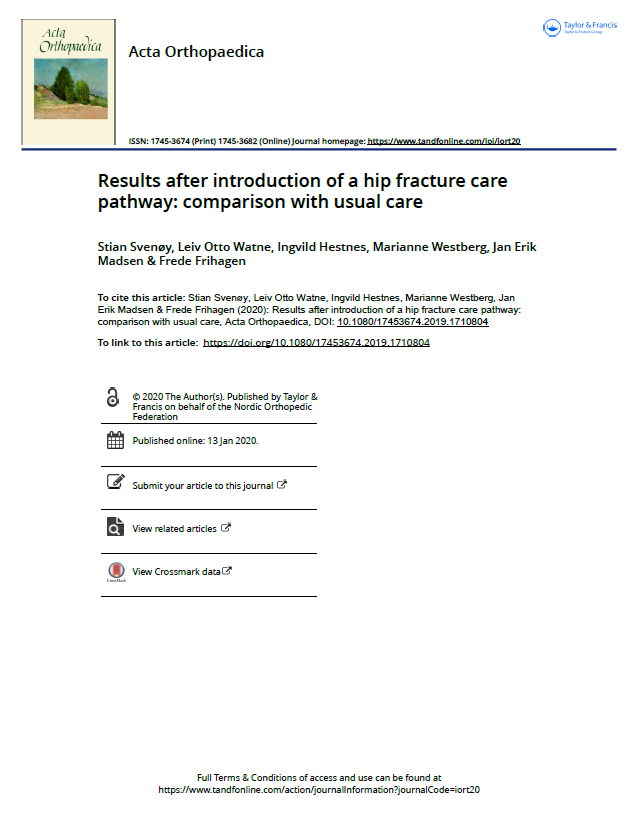 Likt forløp for alle pasienter med hoftebrudd!
[Speaker Notes: Studie fra Ullevål publisert i 2020 bekreftet dette, datainnsamling under FT-perioden. 
Viste at forbedringstiltak og standardisering av rutiner hjalp, men liten effekt av selve FT- forløpet.

I 2018 ble fast-trackdelen av pasientforløpet avviklet, til fordel for ……………]
Ortogeriatri til hoftebrudd starter i 2018
Tverrfaglig ortogeriatrisk visitt til hoftebruddpasientene

«Gjør det du kan best»
[Speaker Notes: Ortogeriatri, som har vist seg å være meget gunstig for eldre med hoftebrudd. Det finnes to norske studier viste bla bedre gangfunksjon, færre reinnleggelser og mindre behov for helsetjenester.

Etter fire års hardt arbeid fikk vi i 2018 endelig med oss geriaterne! 

Daglig tverrfaglig hoftebruddvisitt: en gruppe dedikerte HB-spl, ortoped, geriater og fysioterapeut. Tverrfaglig helhetlig tilnærming til pasientene.  Én yrkesgruppe vil ikke være tilstrekkelig i møte med en geriatrisk pasient, kompetansen blir rett og slett for snever.]
Hvor er vi nå?
Mars 2021: Geriatrisk visitt utvidet til også å gjelde andre ortogeriatriske pasienter

Neste mål:ORTOGERIATRISK ENHET
Foto: Ortopedisk klinikk, OUS
Hovedfunn masteroppgave
Forskjeller mellom  2014 og 2016:
Signifikant økning i antall fast-trackinnleggelser 
Pasientene innlagt via fast-track ventet kortere på operasjon
Etterlevelsen av kvalitetsindikatorene var større hos pasientene innlagt via fast-trackforløpet
Etterlevelsen av det nye forløpet var uendret i løpet av de to målte periodene
Signifikant økning i osteoporosebehandling
[Speaker Notes: Kun ca 30% av hoftebrudd innlagt via fasttrack. Resten vanlig via akuttmottaket

Sammenheng mellom innleggelse via fast track og ventetid til operasjon, preoperativ smertelindring, osteoporosebehandling, antall liggedøgn, seponering av urinkateter i pasientforløpet]
Kvalitetsforbedringsarbeid
Tverrfaglighet
Involvere fagmiljøet
Sjekklister
Jevnlige kvalitetsmålinger og evalueringer
Endre og tilpasse ved behov
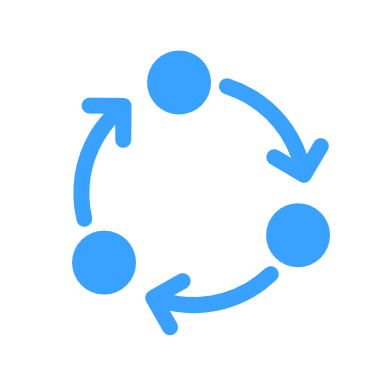 [Speaker Notes: Gjennom kontinuerlig fokus på evaluering og forbedring har OUS gradvis etablert et fast tilbud til eldre pasienter med hoftebrudd. 
Det har vært endringer underveis, blant annet ble ”fast-track” avsluttet til fordel for ortogeriatri for å sørge for et mer helhetlig tilbud. 
Kommer aldri i mål med kvalitetsarbeid, en kontinuerlig prosess]
Bare de som overlever blir gamle
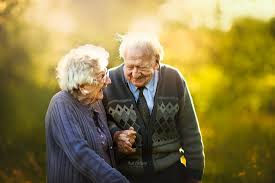 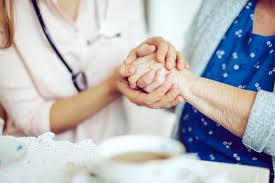 Takk for oppmerksomheten!